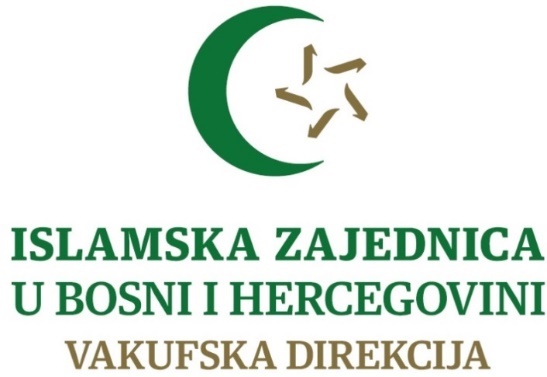 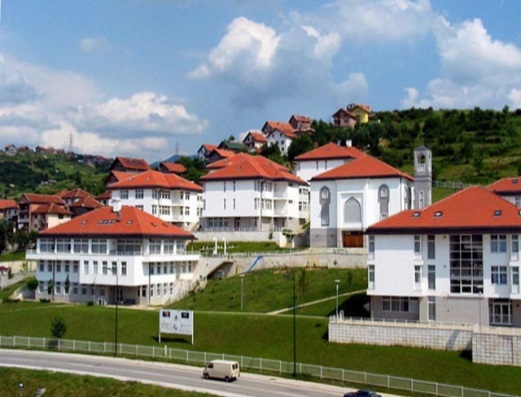 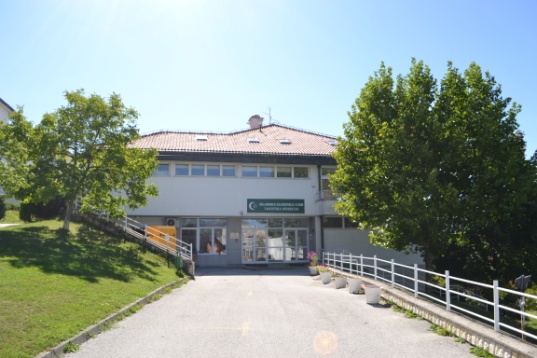 Realizirani projekti i aktivnosti u 2017. godini
13.04.2018.
V a k u f s k a   d i  r e k c i j a 

Islamske zajednice u Bosni i Hercegovini
Saradnja sa drugim organizacijama
Saradnja sa prijateljskim inozemnim institucijama
Saradnja sa Medžlisima, Muftijstvima i Mešihatima
Generalna direkcija vakufa Republike Turske
Svi medžlisi IZ u Bosni i Hercegovini
Humanitarna organizacija En-Nedžat iz Kuvajta
Generalni sekretarijat vakufa države Kuvajt
Mešihati Islamske zajednice Slovenije, Hrvatske, Srbije
Međunarodni forum solidarnosti EMMAUS, Doboj-Istok
Džemati Bošnjaka u dijaspori
Udruženje „Srce za djecu koja boluju od raka u FBiH“
Vakufske institucije iz muslimanskih zemalja
Unaprijeđenje
Vakufski projekti
Obnova džamija
Restauracija
Vakufska direkcija Islamske zajednice u Bosni i Hercegovini
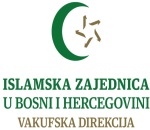 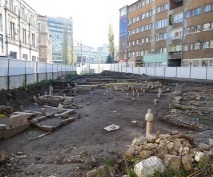 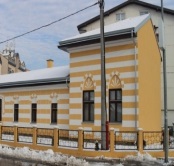 Derviš-hanumina medresa
Istraživanje lokaliteta Kalin hadži Alijine džamije
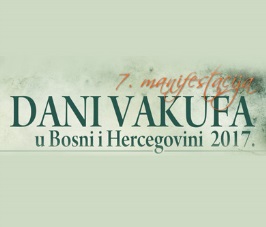 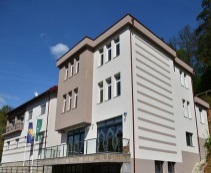 Islamski kulturni centar u Bužimu
Manifestacija „Dani vakufa u BiH“
mi brinemo o vakufskoj imovini
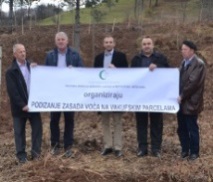 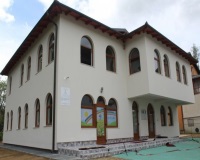 Izgradnja obdaništa i škole Kur‘ana Ikre u Kiseljaku
Kultivisanje vakufskog zemljišta
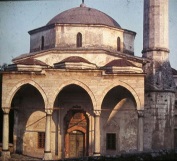 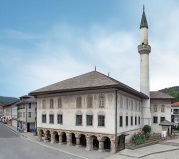 Arnaudija džamija
Šarena džamija Travnik
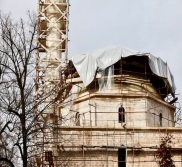 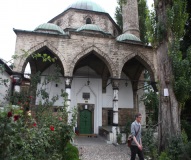 Aladža džamija
Baščaršijska džamija
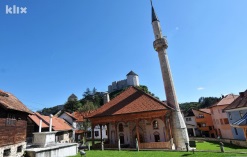 3
Ferhad-begova džamija Tešanj
Vakufska direkcija i
Generalna direkcija vakufa Republike Turske
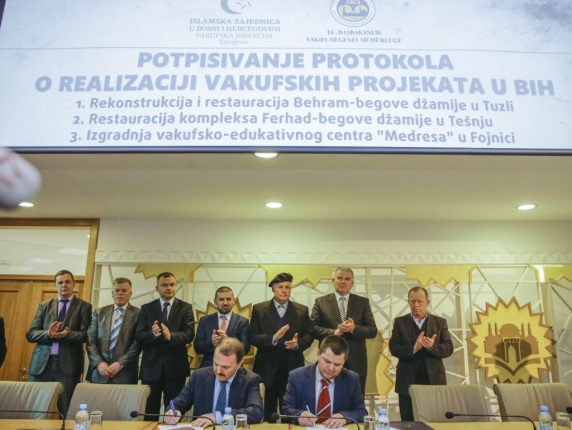 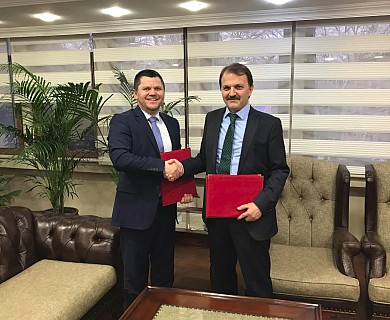 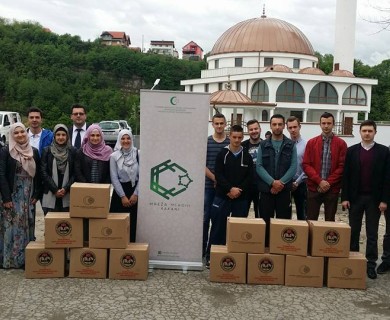 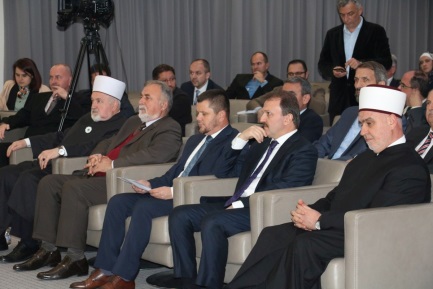 Potpisivanje Protokola o izgradnji tržnog centra u Sanskom Mostu
Rekonstrukcija i restauracija Behram-begove džamije u Tuzli
Restauracija kompleksa Ferhad-begove džamije u Tešnju
Izgradnja vakufsko-edukativnog centra „Medresa“ u Fojnici
Ponovna izgradnja Arnaudija džamije u Banja Luci
Restauracija Šarene džamije u Travniku i Baščaršijske džamije u Sarajevu
Podjela preko 5500 prehrambenih paketa 2017
Potpisivanje Protokola o nastavku izgradnje administrativne zgrade Rijaseta IZ u BiH
4
Vakufska direkcija iGeneralna direkcija vakufa Republike Turske
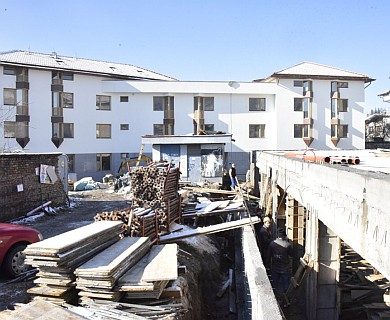 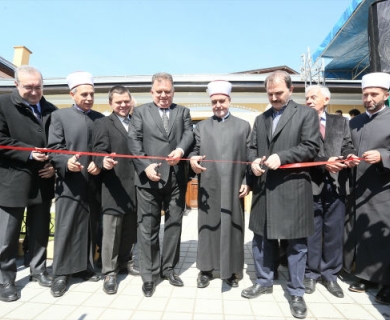 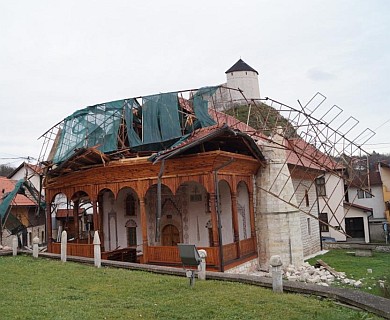 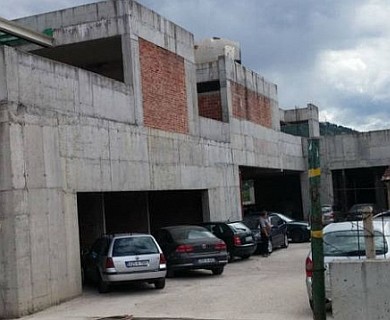 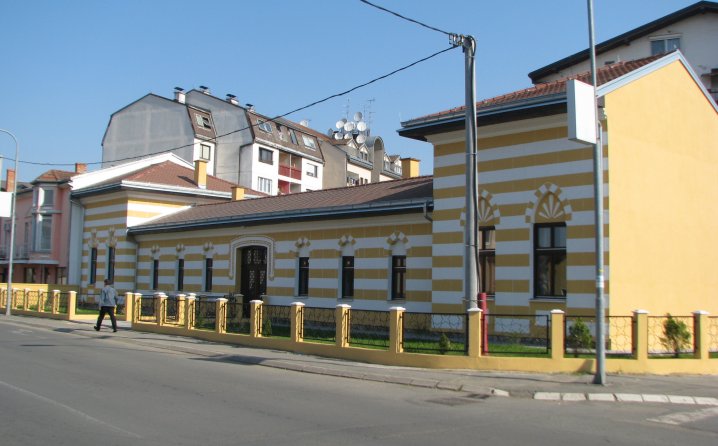 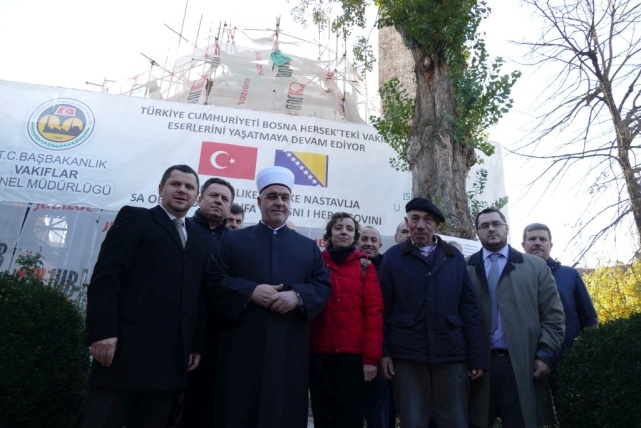 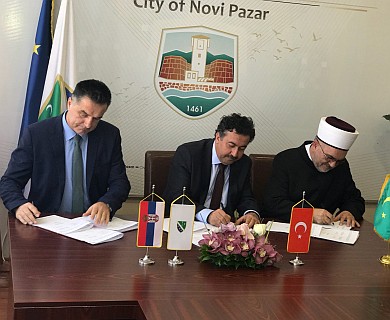 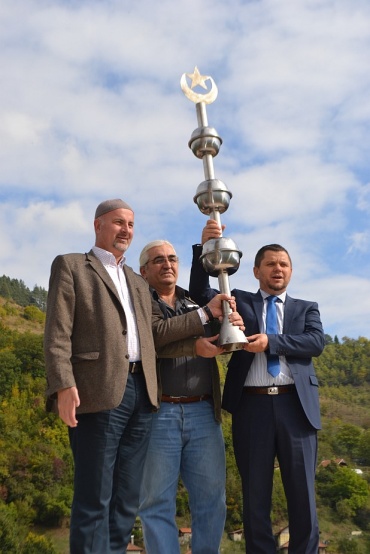 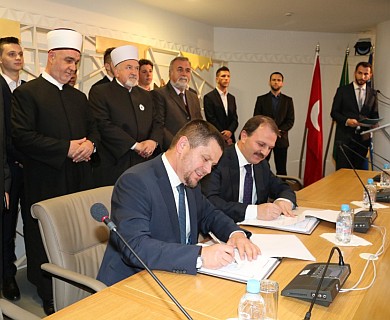 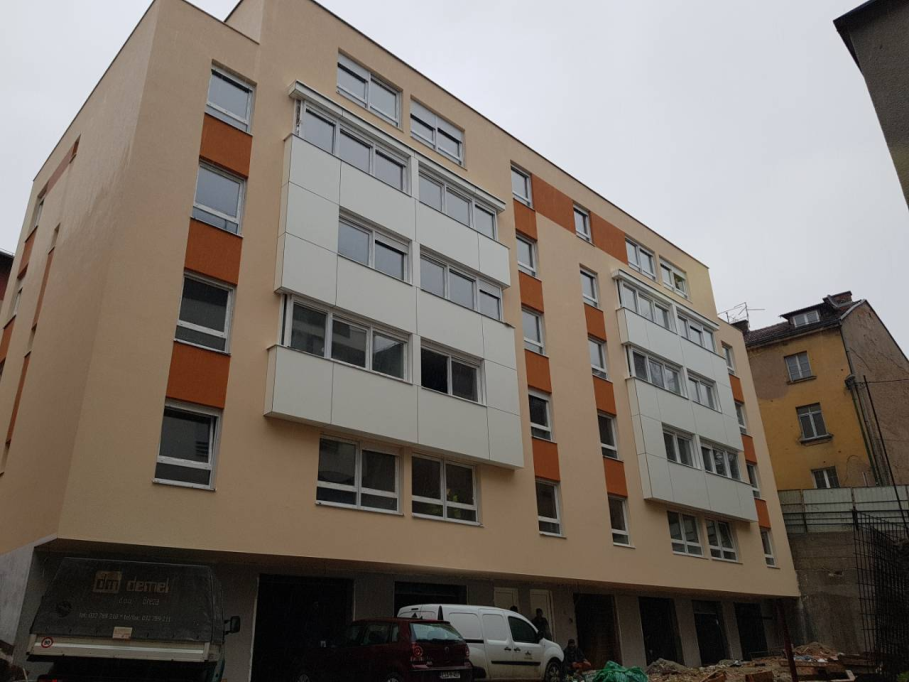 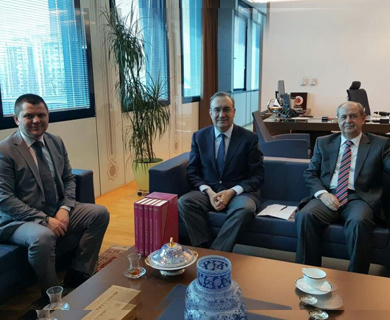 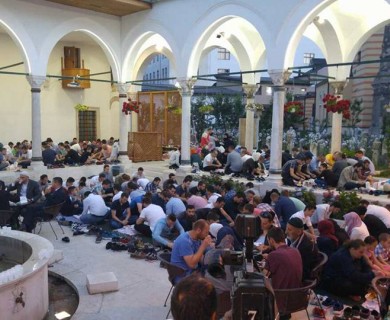 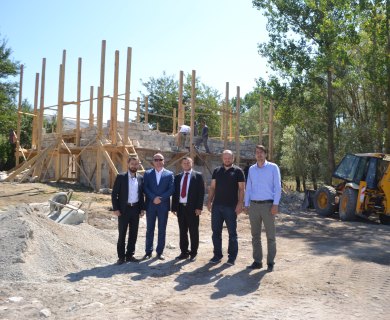 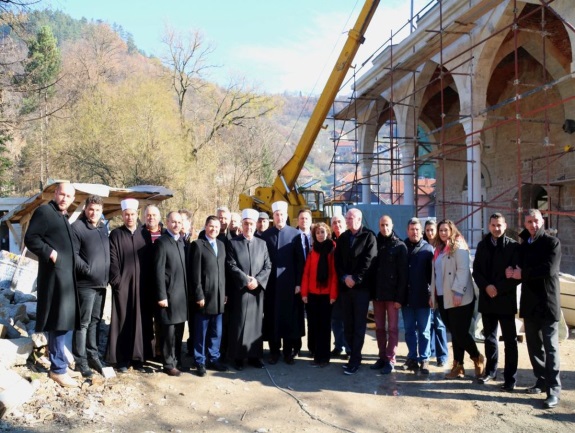 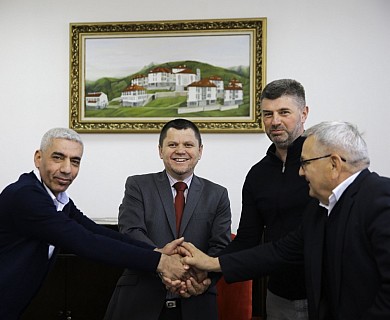 Vakufska direkcija i
Generalni sekretarijat vakufa države Kuvajt
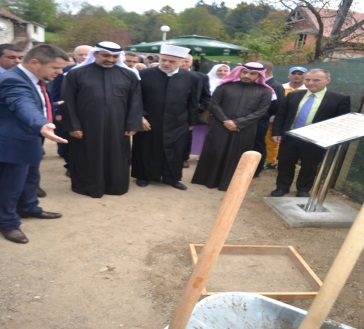 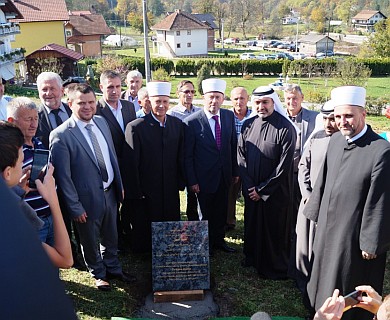 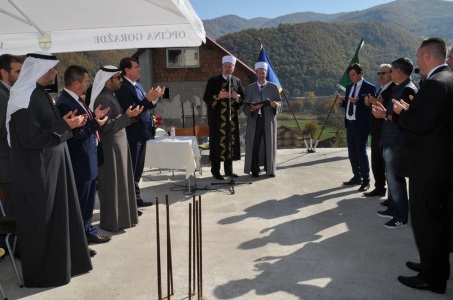 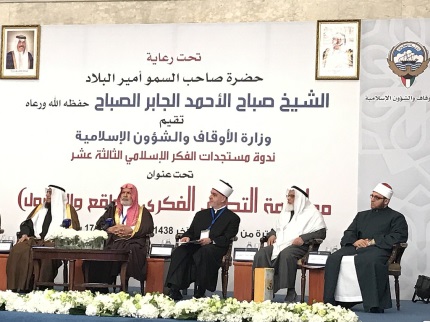 Izgradnja džamije u Breziku – MIZ Zavidovići
Izgradnja islamskog centra u džematu Pećigrad – MIZ Cazin
Nastavak radova na izgradnji džamije u džematu Obarak – MIZ Goražde
Štampanje zbornika radova sa Foruma o pravnim pitanjima vakufa održanom u Sarajevu 2015. godine.
7
Vakufska direkcija i saradnja sa Muftijstvima
Savjetovanje za predstavnike svih medžlisa na aktulne teme iz oblasti vakufa sa područja bihaćkog, banjalučkog, travničkog, tuzlanskog, zeničkog, sarajevskog, goraždanskog i mostarskog Muftijstva
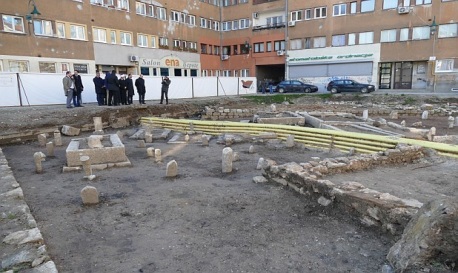 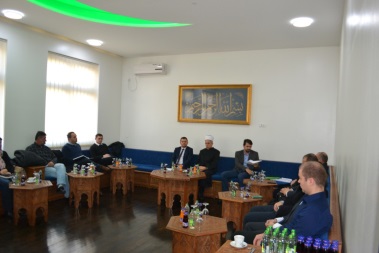 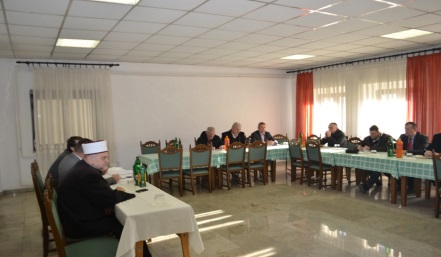 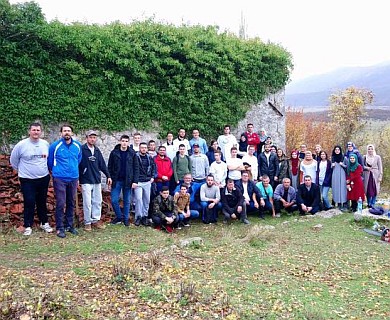 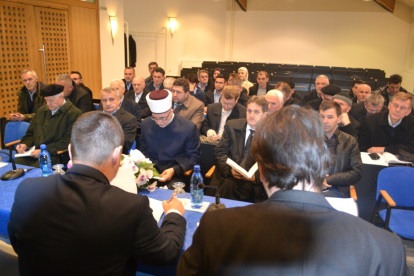 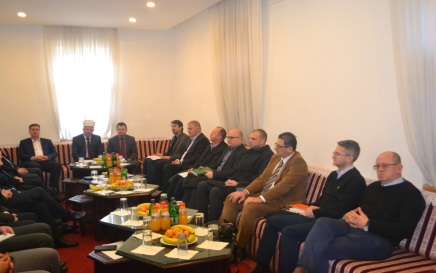 Muftijstvo Sarajevsko
Arheološko istraživanje lokaliteta
       Kalin hadži Alijine džamije
Akcija čišćenja harema džamije
        u Fatnici Bileća
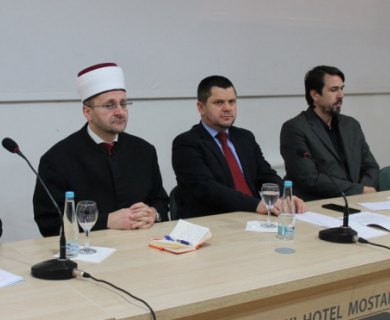 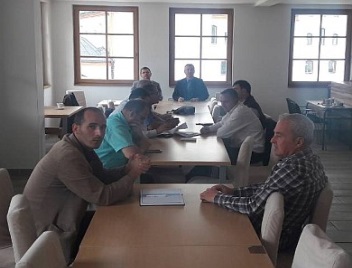 8
Kalin hadži Alijina džamija
U saradnji sa općinom Centar završili projekat arheološko istraživanje u haremu Kalin hadži Alijine džamije.
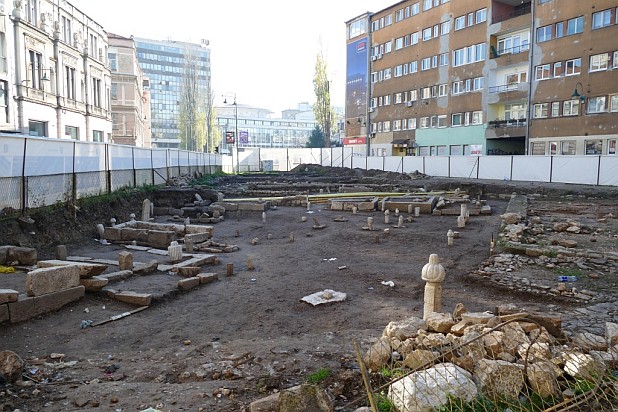 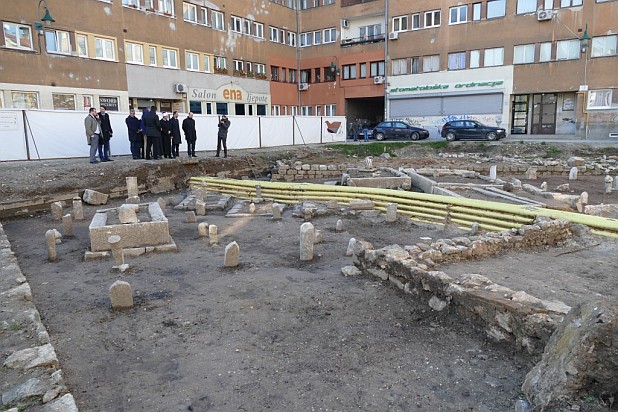 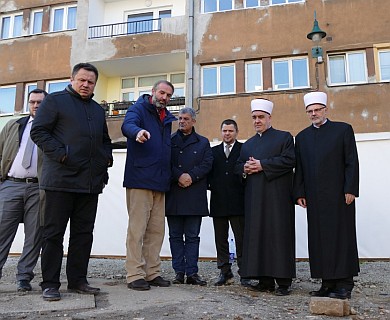 Vakufska direkcija i saradnja sa Medžlisima
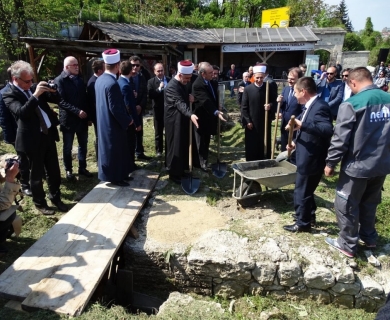 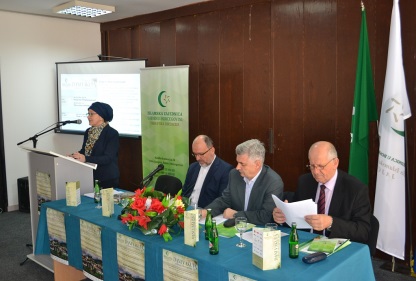 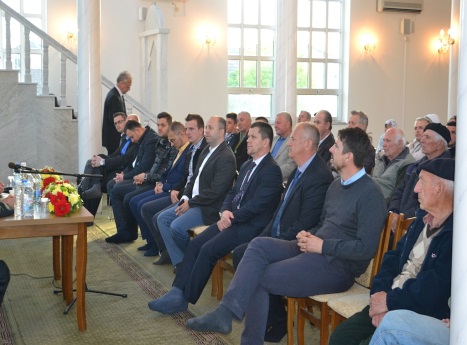 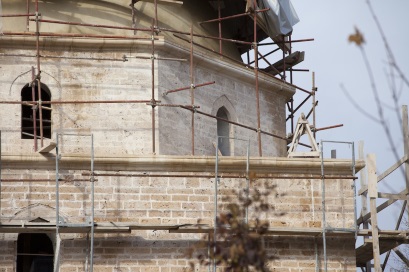 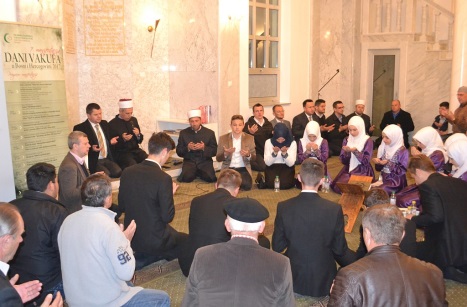 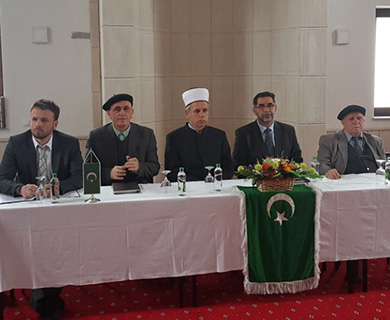 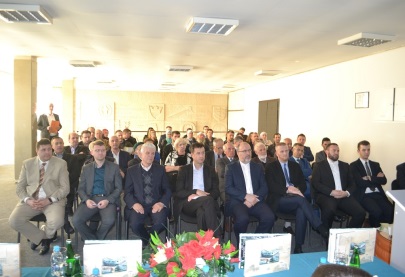 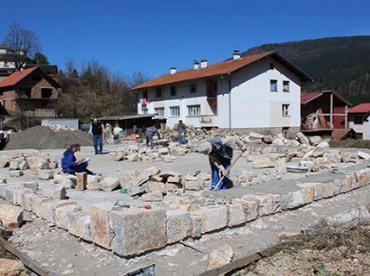 MIZ  Foča i Čajniče
Završni radovi na Aladža 
     džamiji u Foči i postavljanje 
     alema na munaru Aladža 
     džamije
Nastavak radova na obnovi
     Sinan-begove džamije u 
     Čajniču
MIZ Bosanska Gradiška
Tribina „Vakufi na području
        MIZ Bosanska Gradiška
Lejletu-l- mi‘radž i Dan vakifa
Svečano otvorenje obnovljene „Derviš-hanumine“ medrese u Bosanskoj Gradišci
MIZ Banja Luka 
Kamen temeljac za ponovnu
       izgradnju Arnaudija džamije
 „Dan džamija“ u Banja Luci i 
        dodjela vakufnama
MIZ Jajce
Okrugli sto „Vakufi na 
        području Jajca“
Promocija „Monografija
        tuzlanskih vakufa“ u Jajcu
10
Vakufska direkcija i saradnja sa Bošnjačkim džematima u dijaspori
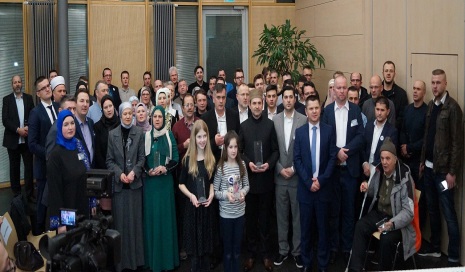 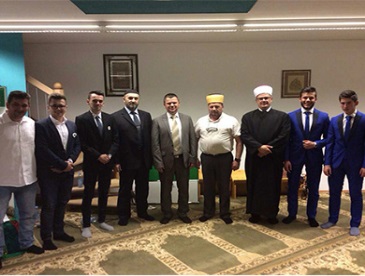 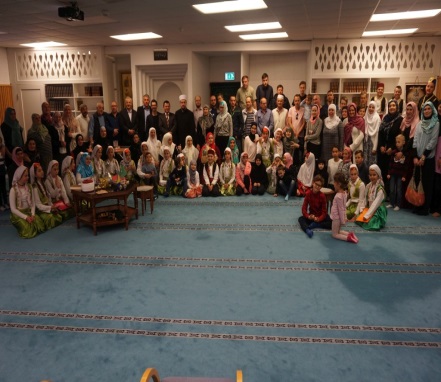 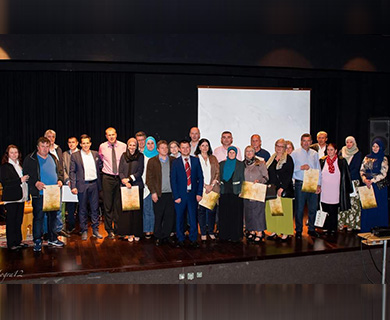 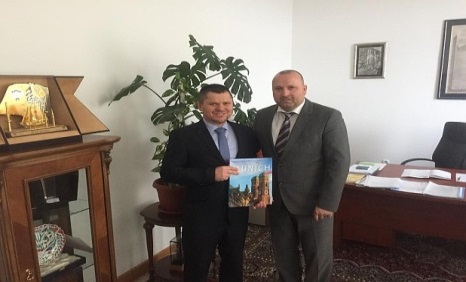 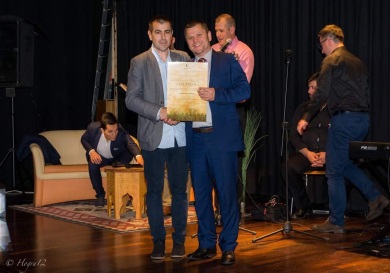 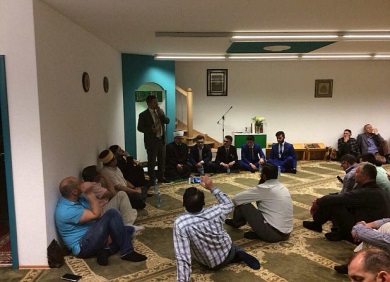 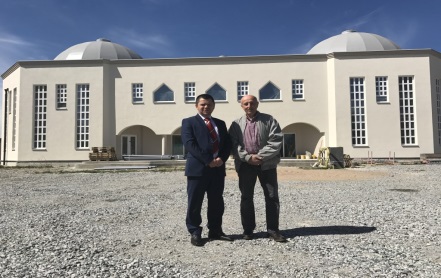 Minhenski džemat Hidaje
Donatorska večer „Vakif 2017“
Delegacija džemata „Hidaje“ u posjeti Vakufskoj direkciji
Džemat Ženeva
Noć vakifa
Donatorska večer
Džemat Stockholm i
        Orebro
Večer vakifa i nova uvakufljenja
        u Islamskoj zajednici Bošnjaka
        u Švedskoj
Džemat Bern
Uvakufljenje objekata i
        informisanje o Pravilniku 
        o uvakufljenju i pravnom 
        statusu vakufa u dijaspori
11
Vakufska direkcija i
Humanitarna organizacija En-Nedžat iz Kuvajta
Otvoren Islamski kulturno-edukativni centar u Bužimu
Otvoren vrtić „Ikre“ i škola Kur‘ana MIZ Kiseljak
Otvorenje džamije u džematu Kruševci MIZ Kaljina
Otvorenje džamije u naselju Zlavast MIZ Bugojno
Otvorenje džamije na Volijaku MIZ Jajce
Završena rekonstrukcija zgrade MIZ Nevesinje
Započeta izgradnja Gornjačke džamije u Derventi
Započeta obnova Malkoč-begove džamije u Glamoču
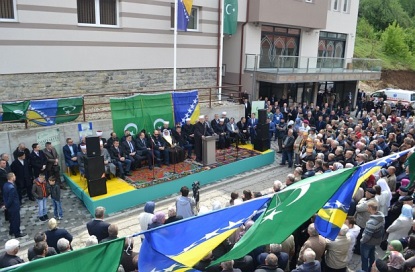 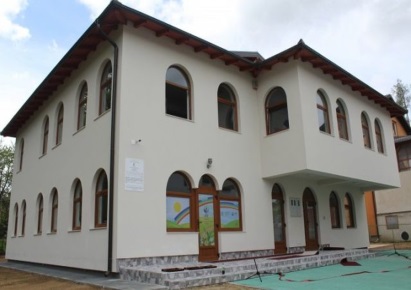 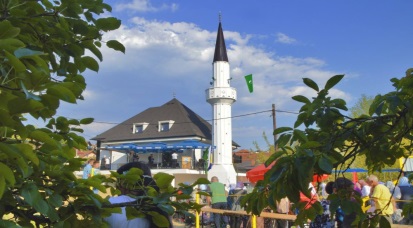 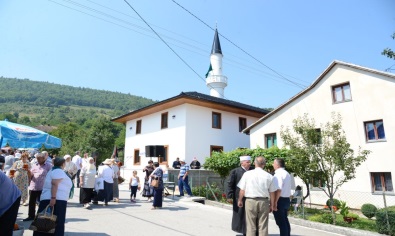 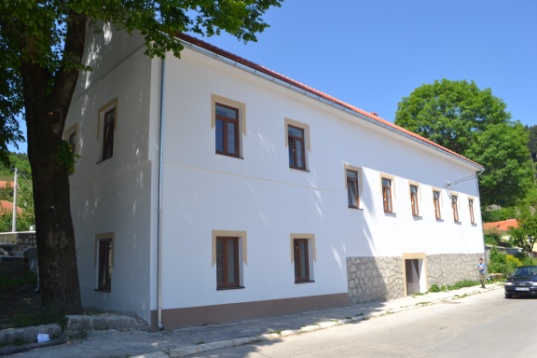 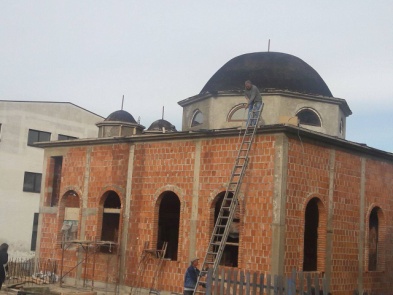 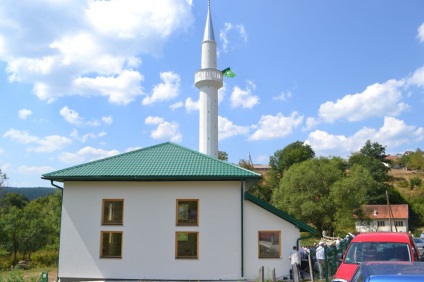 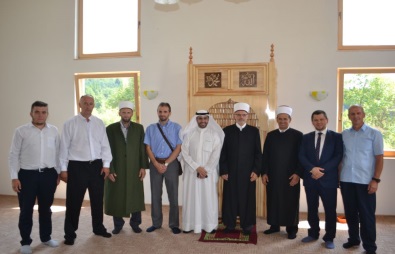 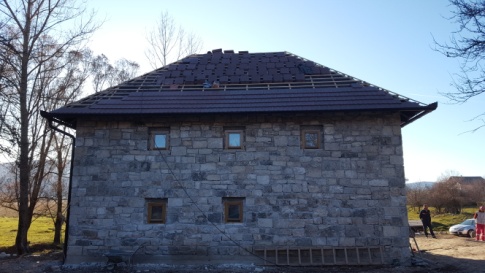 12
Učešće na međunarodnim skupovima i konferencijama o vakufu
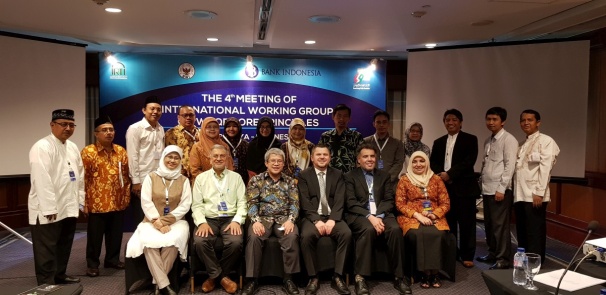 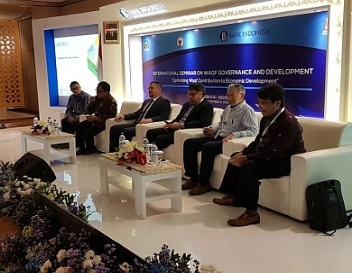 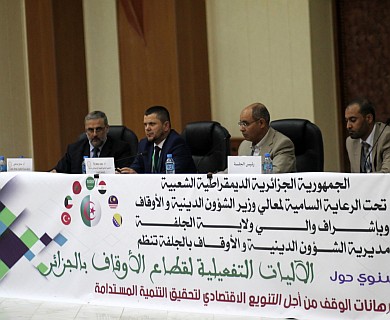 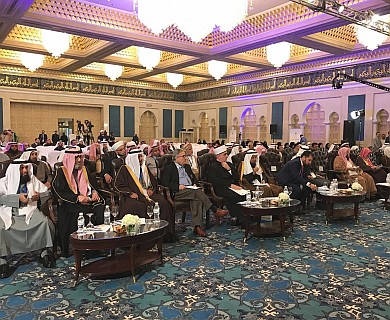 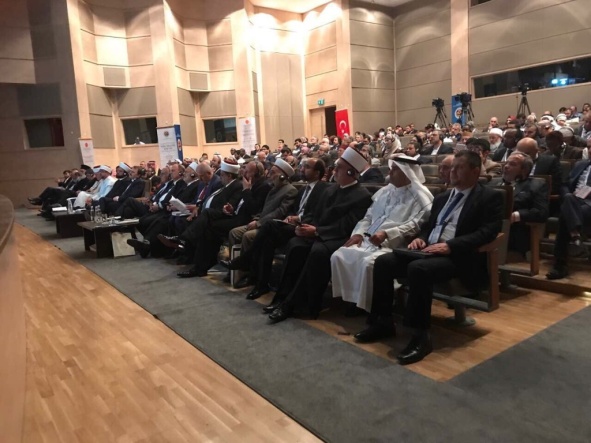 Emmaus i Udruženje “Srce za djecu oboljelu od raka”
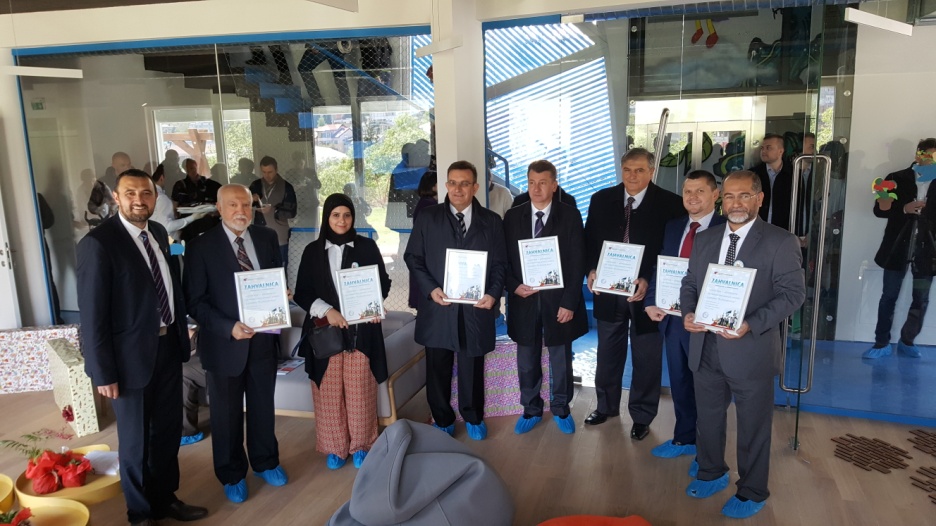 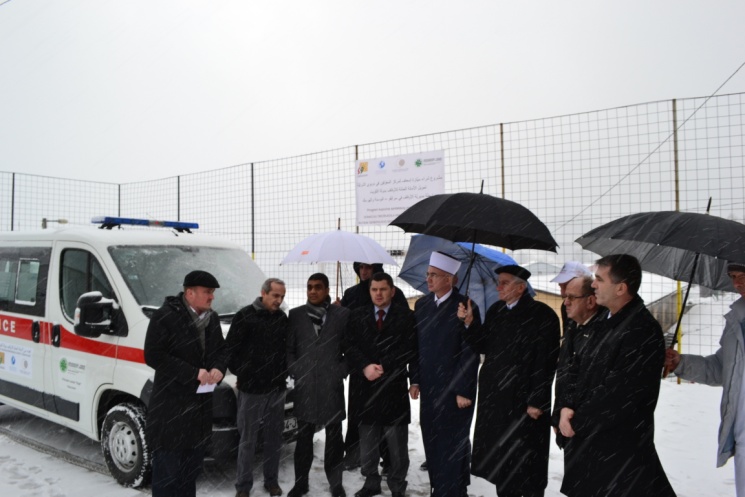 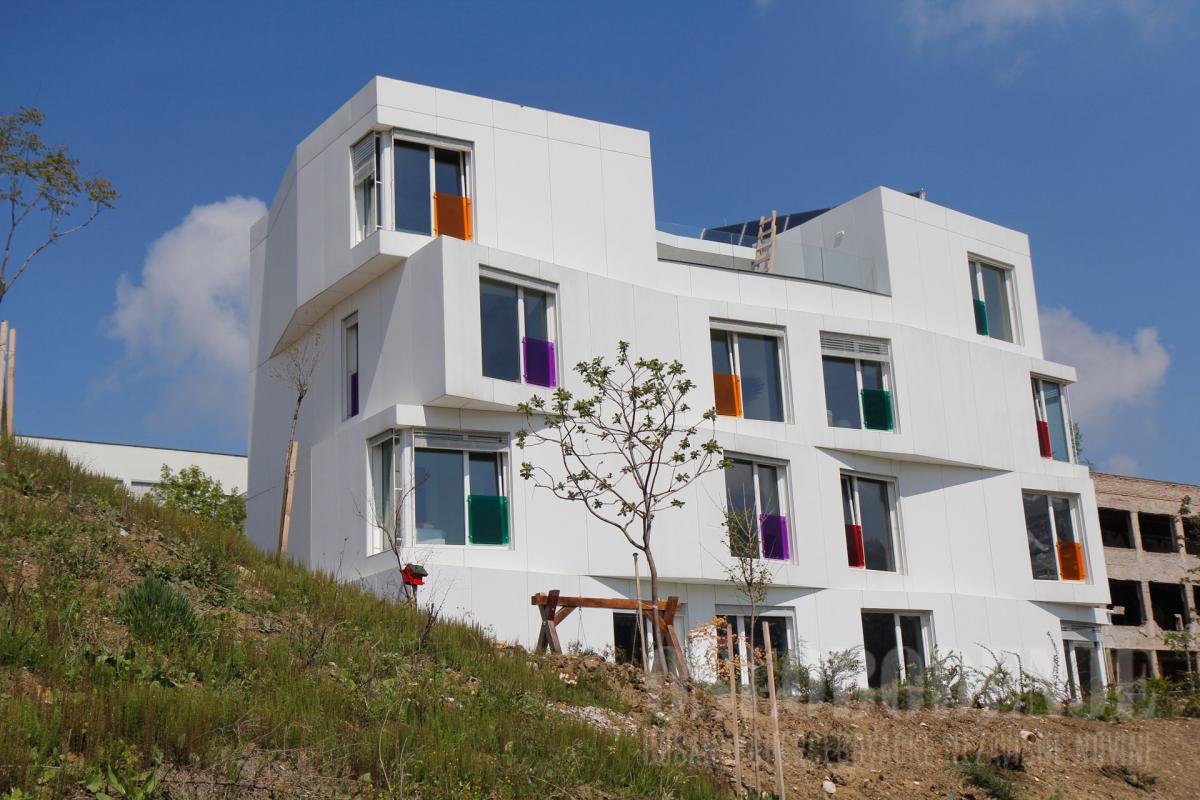 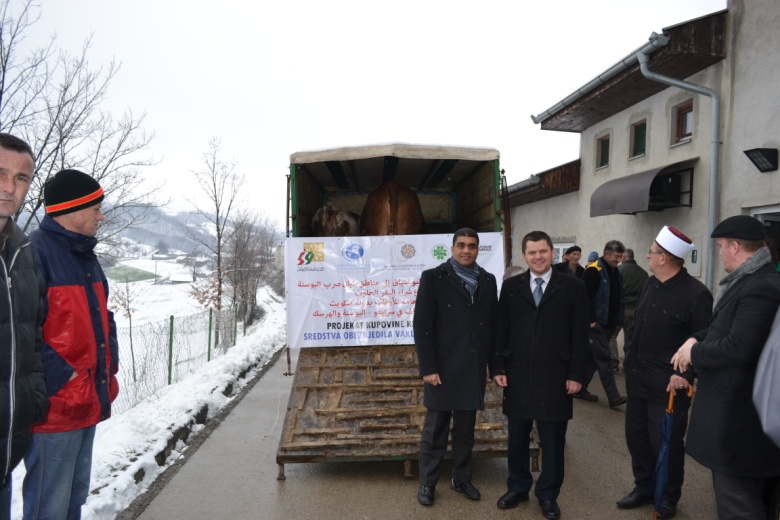 Izdavačka djelatnost
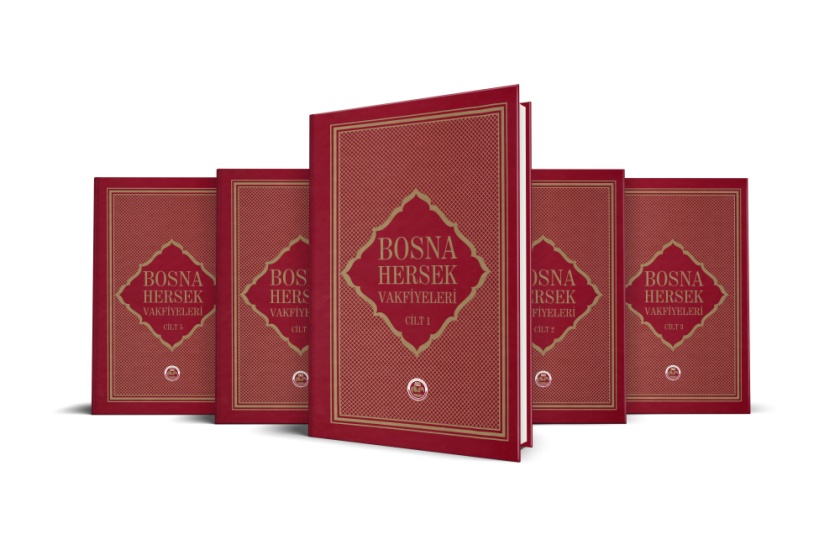 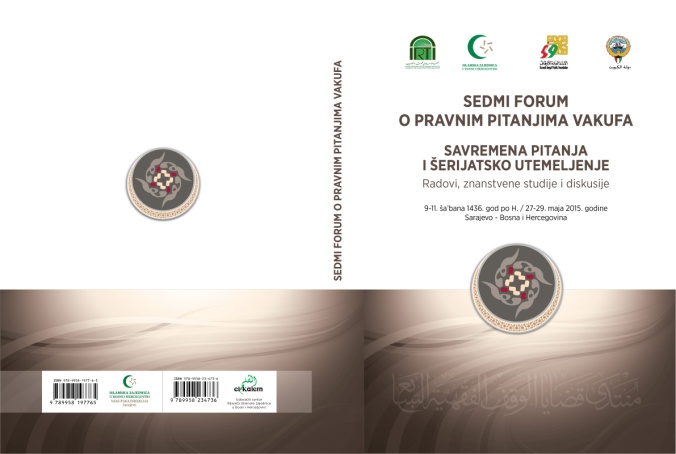 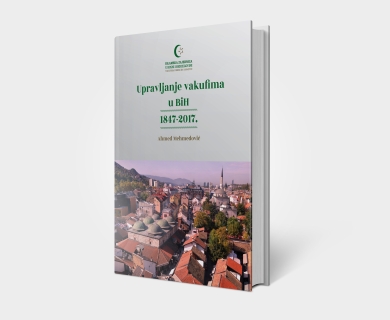 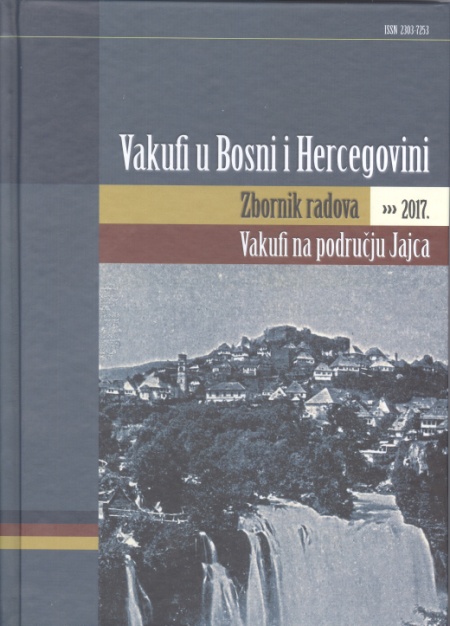 Hvala na povjerenju!Bosna i Hercegovina je zemlja vakufa!